Starter – Simplifying Surds Bingo

Aim:  Full house
Play: Select nine numbers from below. No repeats!
         Calculate the answer and cross it off
Numerator
Denominator
Start by multiplying the numerator and denominator by the existing denominator
Then simplify!
You will be left with a rational denominator 
Why haven’t we multiplied by 3 too?
Consider using the grid method to expand brackets for surds
[Speaker Notes: DISCUSS DIFFERENCE OF TWO SQUARES!!!!!!! Provide examples if necessary to demonstrate why this works.]
[Speaker Notes: DISCUSS DIFFERENCE OF TWO SQUARES!!!!!!! Provide examples if necessary to demonstrate why this works.]
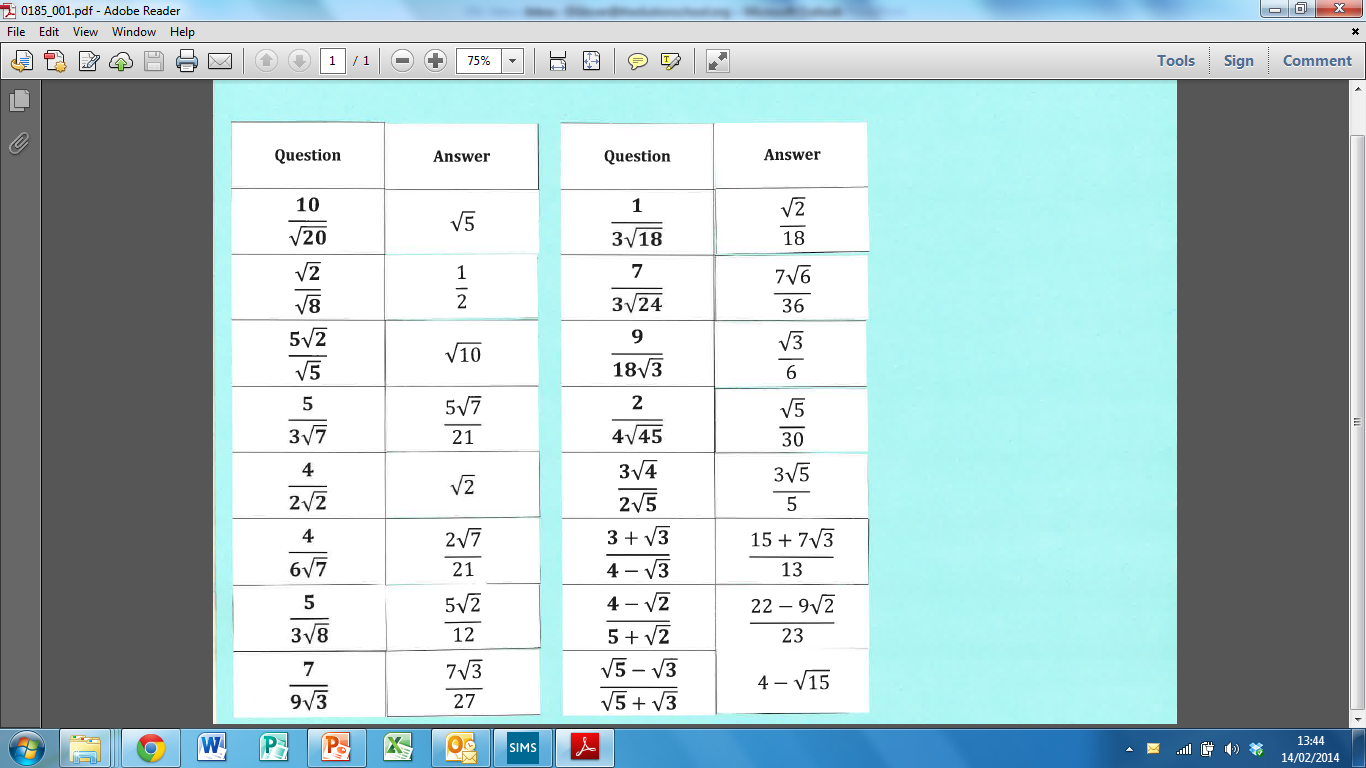